Resource Development and Grants
January 11, 2013
Office of Resource Development and Grants
Updates since August 2012
Staffing
Summer 2013
Diversity in the I.E.
November 9-10, 2012
Title V Coop Planning
December – February
Arabic Studies Meet and Greet
November 30, 2012
Fire Engine Donation
December 10, 2012
ORDG  ORG
ORDG  ORG, continued
Office of 3.2
Grant requests  http://www.craftonhills.edu/Faculty_and_Staff/Grants_Office 
Request tracking
Friends of CHC
September 18, 2012
Summer 2013
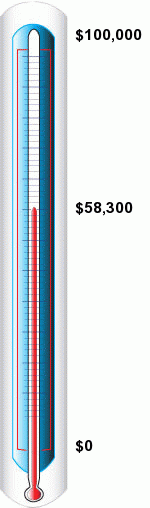 $100,000
$16,180 Pledges / misc
$6,047  Friends
$7,005  SOS
$1,068  Goodwill Drive
$235     Chili Cook-off
$28,000 San Manuel
= $58,535
$41,465 left to raise by 3/15/13
Summer Session
Students are statistically significantly and substantially more likely to earn a Degree or Certificate if they enroll in 2 or more summer semesters.
Students are statistically significantly and substantially more likely to transfer if they enroll in 2 or more summer semesters.

Source: CHC Office of Research and Planning, 2012
Summer Session, continued
Summer Session, continued
“I heavily depend on this years summer session because it will give me the opportunity to transfer more quickly as opposed to spending an extra semester or two here. Time is of the essence, the quicker the better. I know other students rely on it just as much as I do which is why I, along with the rest of the CHC Student Senate, decided to do some fundraising of our own.”  

"Especially for sophomores, the summer classes can mean the difference of being a fall transfer or having to wait for another year as a fall transfer," said Aguilar. "A summer class or two can really help you. I have never seen an effort like this for fundraising with the faculty and students, despite it being kind of daunting and I hope it's successful."
Giving Levels
$10
$40*
$100
$1000*
$5000 and up*
Donations in any amount are gratefully accepted.